21-10-2022
CVIP 2022, VNIT Nagpur
1
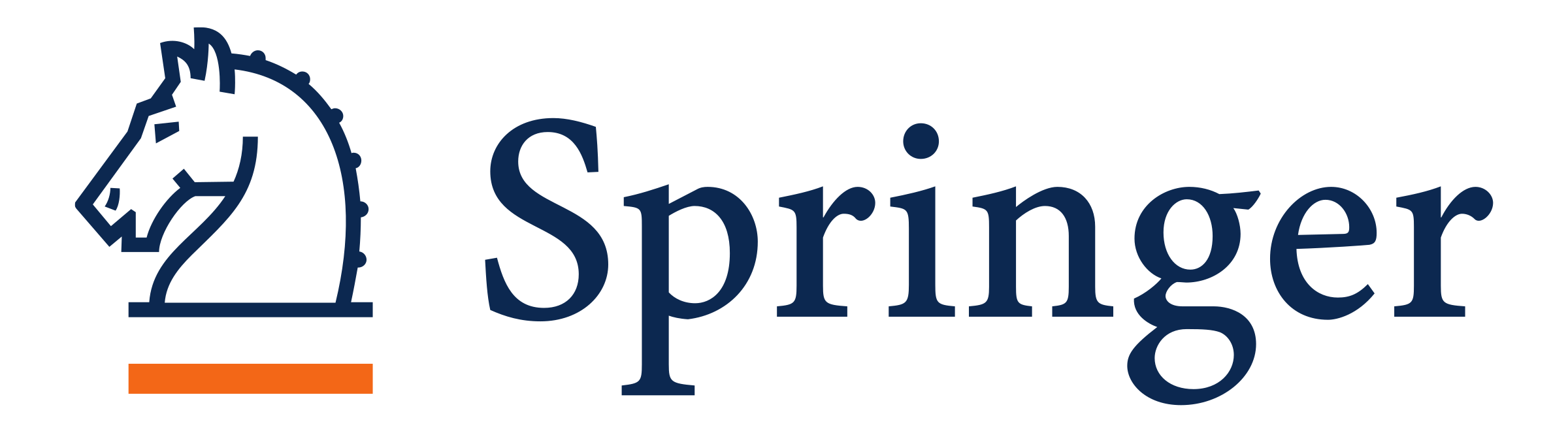 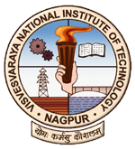 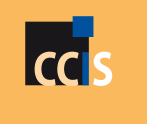 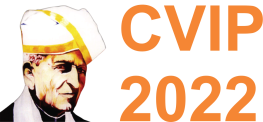 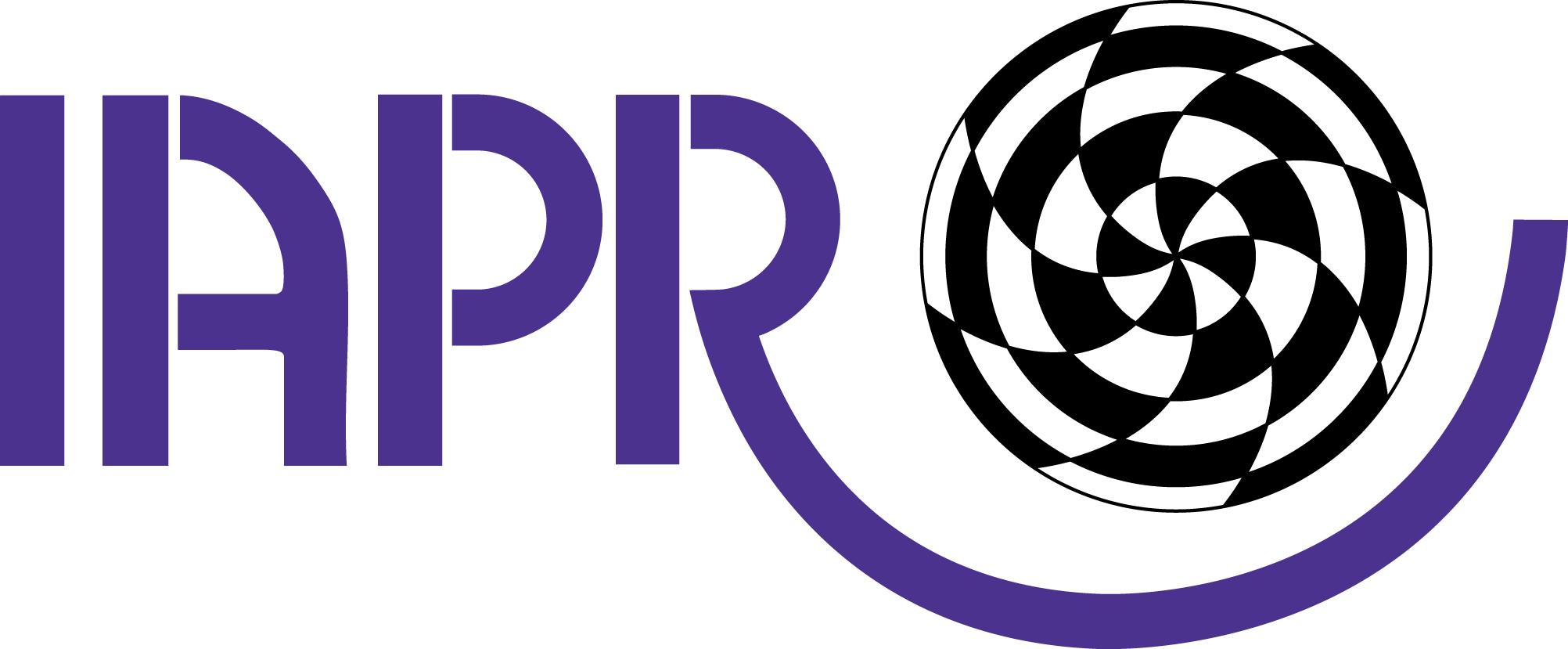 7th International Conference on 
Computer Vision & Image Processing (CVIP 2022)
Paper ID : XXX
Paper Title:
List of Authors:
Presenter Information:
21-10-2022
CVIP 2022, VNIT Nagpur
2
Outline
21-10-2022
CVIP 2022, VNIT Nagpur
3
Introduction
21-10-2022
CVIP 2022, VNIT Nagpur
4
Methodology
21-10-2022
CVIP 2022, VNIT Nagpur
5
Experimental Set-up
21-10-2022
CVIP 2022, VNIT Nagpur
6
Results and Discussion
21-10-2022
CVIP 2022, VNIT Nagpur
7
Conclusion
21-10-2022
CVIP 2022, VNIT Nagpur
8
References